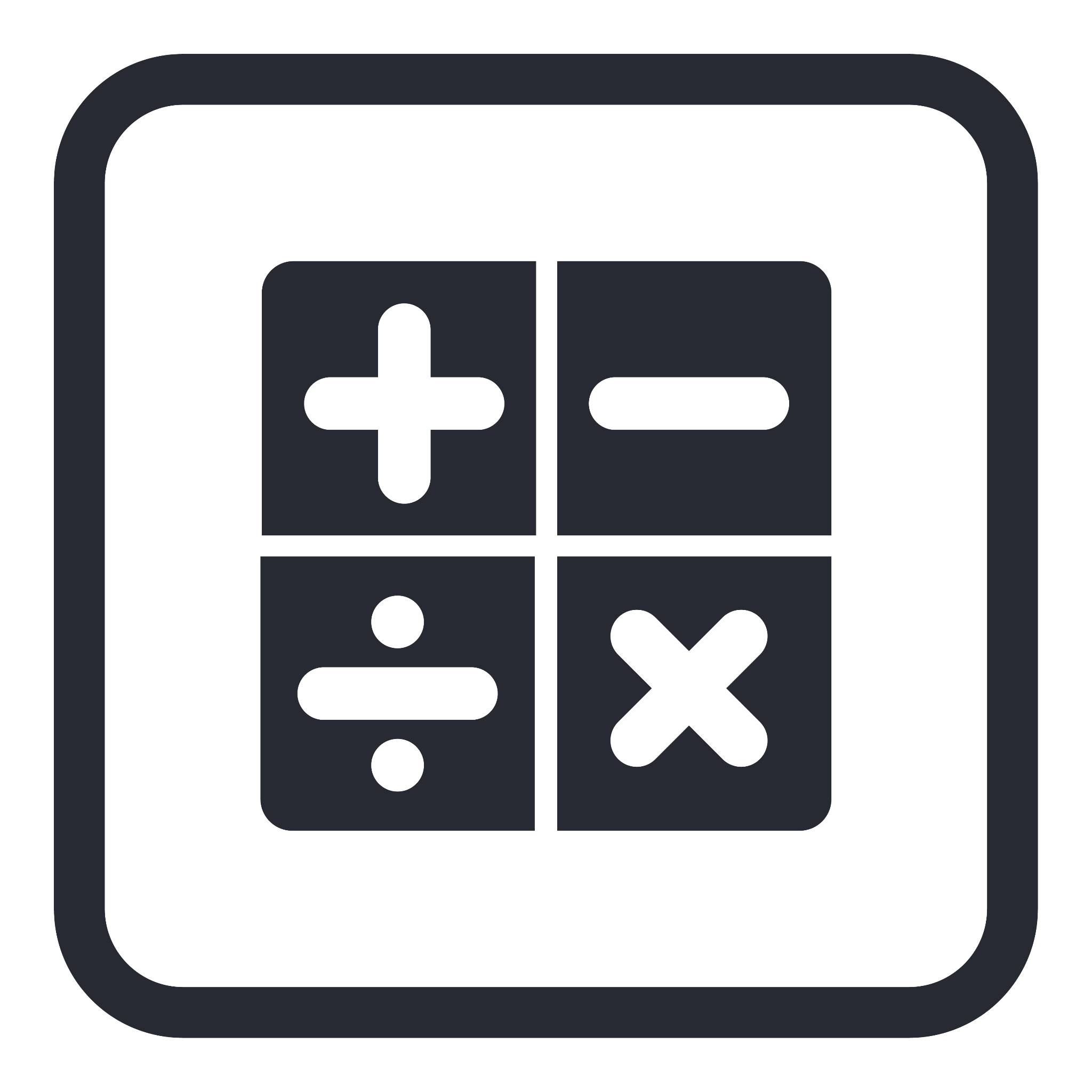 Preparing for my financial future
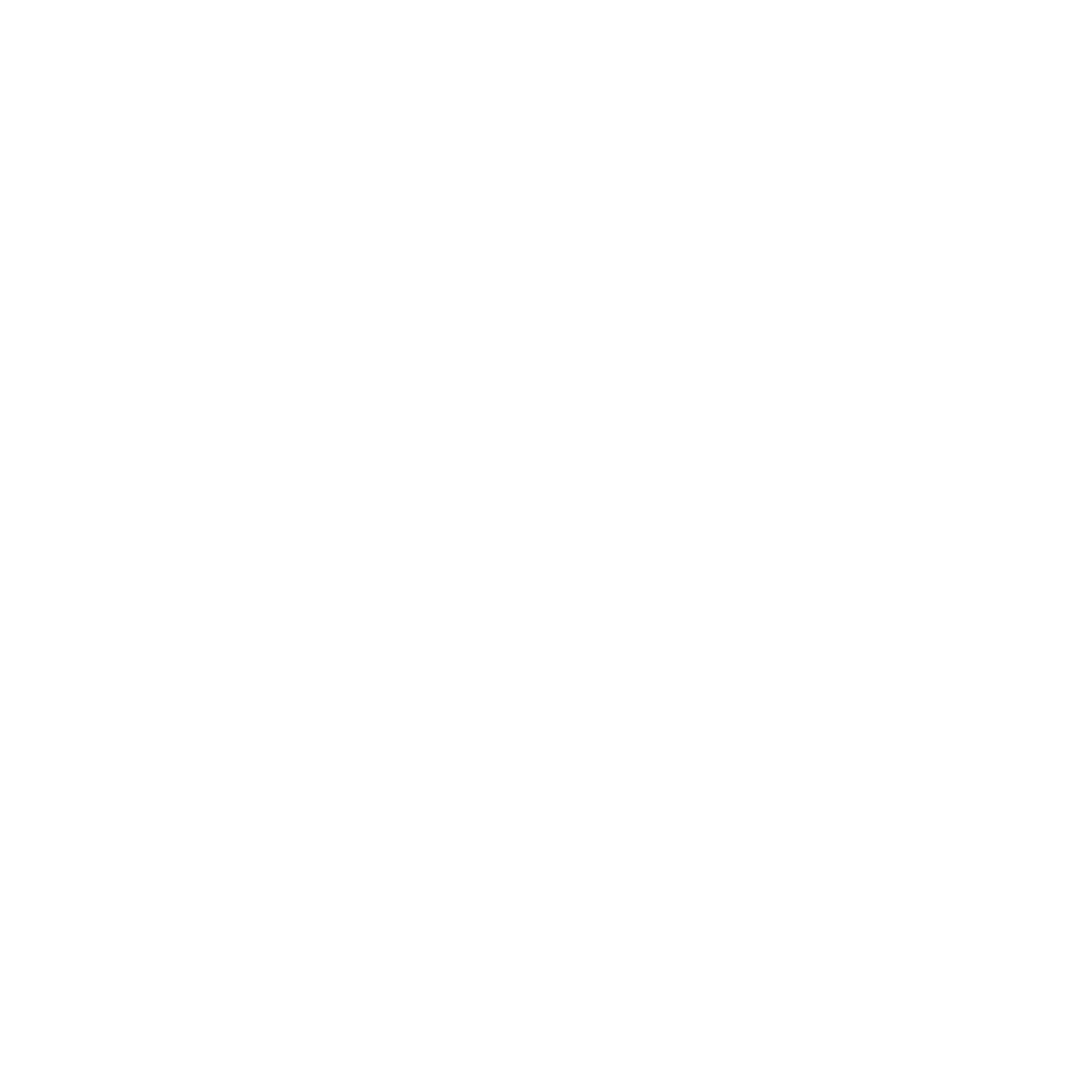 This session is aimed at key stage five (recommended for Year 12 and 13)
Unit outline
‹#›
3
Session 1
Managing Student Finance
4
By the end of the session, I will be able to:
Describe what a student finance support is available and what costs are covered

Explain how an individual would pay back a student loan in the future

Identify steps needed to apply for a student finance application
‹#›
Having a respectful learning environment
5
We will listen to each other respectfully
We will avoid making judgements or assumptions about others
We will comment on what has been said, not the person who has said it
We won’t put anyone on the spot and we have the right to pass
We will not share personal stories or ask personal questions
‹#›
Benefits and Drawbacks of University
6
Activity

What are the benefits and drawbacks of going to university? 
Distinguish between immediate and long-term benefits and drawbacks.
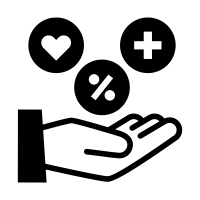 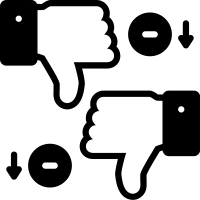 [Speaker Notes: Teacher delivery
Instruct students to draw up the table. Gather feedback until students have suggested the points in the expected feedback

Teacher Explanation
Expected Student Feedback

Benefits of uni
Short term
In-depth learning of a subject
Opportunity to network and meet people
Opportunity to be independent/ learn how to budget (including through making mistakes)
Longer term 
Increased earning potential
Widen job opportunities
Drawbacks
Costly - we’ll cover this in more detail
Could be gaining work experience instead; note students can also work part time while at university
Might be scary living away from home for first time and managing finances for yourself - whether paying bills or spending on nights out 

Among other things, students are likely to cite the cost as an immediate drawback, and the increase earnings potential as a future benefit. 

Teacher Script
Once students have mentioned this, guide the students to understand that many other students understand that gaining a university degree increases earning potential, but that the process can be costly. As such people apply for student loans to bridge this gap. It’s purpose is to ensure a wide range of people have access to higher education and are not limited by the immediate drawback of the cost.]
Cultural considerations
7
Borrowing money is a personal decision which can be based on a number of factors and circumstances.

For some people borrowing money is not an option, as it is not aligned with their values.

For example, as a matter of faith, though not all muslims observe this rule in practice, a Muslim cannot lend money to, or receive money from someone and expect to benefit – interest (known as riba) is not allowed. 
To make money from money is forbidden – wealth can only be generated through legitimate trade and investment in assets.
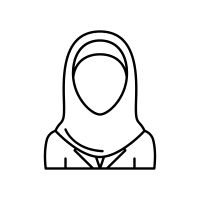 True or false?
8
The higher your student loan, the more you pay back each month
FALSE
True or false?
9
If I haven’t paid off all of my student loan in 40 years, the rest gets written off
TRUE
Student Finance
10
Student finance or student loans are made up of two elements:
Tuition fee loans
Maintenance loan
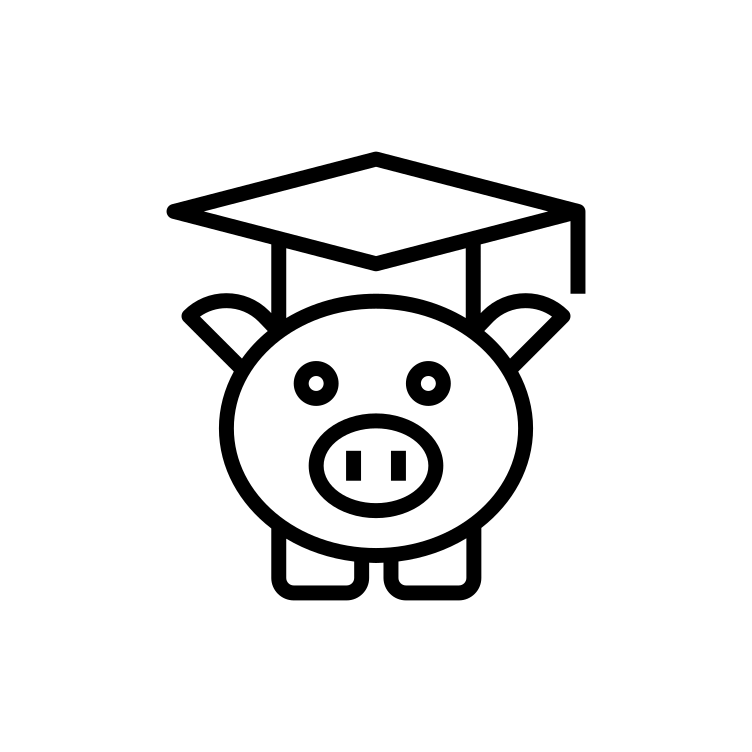 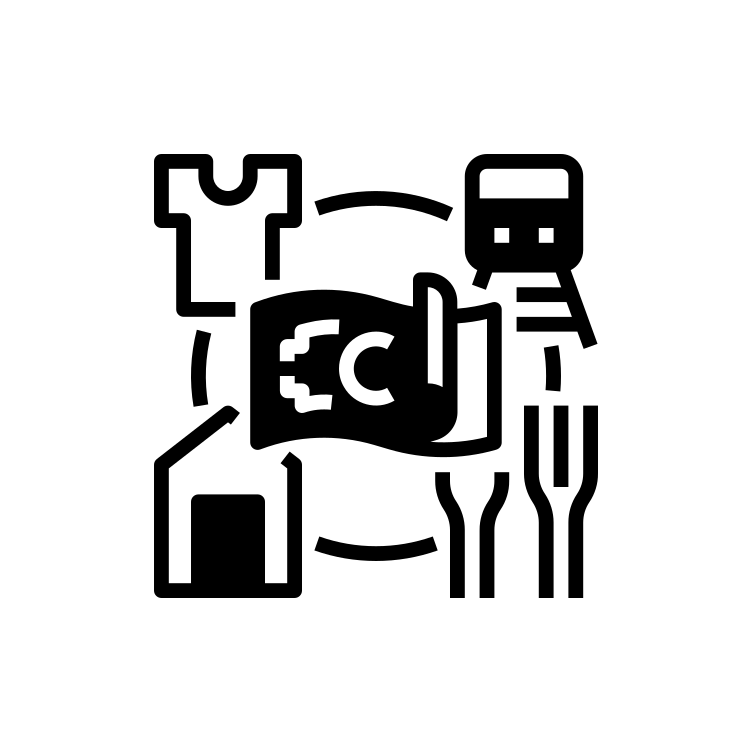 Tuition Fees
11
One of the reasons people apply for student finance is to pay for tuition fees.


These tuition fees go towards universities providing the key aspects of your course and academic life.

Whilst other countries have lower, and even zero, fees, someone still pays for these somehow; usually the government through taxes.
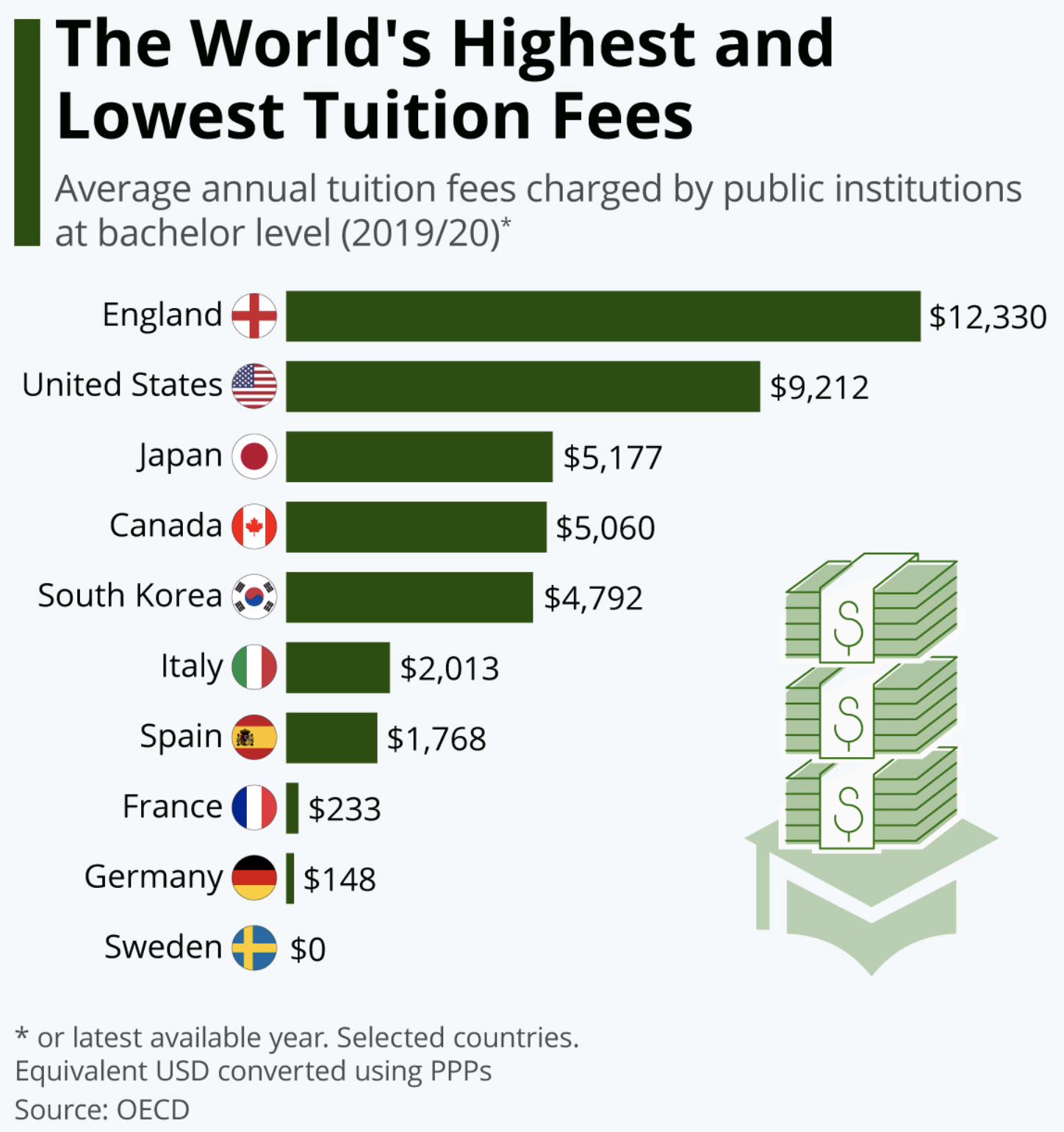 Tuition fees can be paid for using the tuition fees loan
[Speaker Notes: *The Organisation for Economic Co-operation and Development - OECD is a global policy forum that promotes policies to improve the economic and social well-being of people around the world.
*Tertiary education - refers to all formal post-secondary education, including public and private universities, colleges, technical training institutes, and vocational schools.

Prompt Questions
Where does government expenditure comes from? Does anyone know anything about tax rates in Scandanavia?
These questions can be used to bring students to an understanding that even though students in Scandanavian countries may not pay tuition fees directly, higher tax rates mean they are still paying for the provision in some way.]
Tuition fees loan
12
Tuition fees can be paid for using the tuition fees loan.
Everyone is entitled to tuition fees up to £9,250 per year (the annual cost of a course). 
Tuition Fee Loans are used to cover the full cost of your course. For students in England and Wales, this loan is applied to from the Student Loans Company.
This loan is paid directly to the course provider and you won’t have to pay it back until after your course, when you’re earning above a certain level.
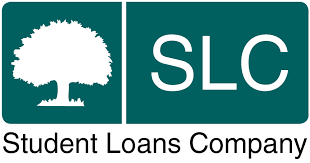 Living Costs
13
The table on the left shows the average living cost, ordered by expense, of university students in 2022.

With your partner, discuss what you think the hidden values may be.
How do students afford their cost of living?
Source: https://www.savethestudent.org/money/student-budgeting/what-do-students-spend-their-money-on.html
Maintenance Loan
14
A maintenance loan can be applied for to cover living costs while studying.
Living costs include accommodation, food, books and any equipment needed. 
The amount received from a maintenance loan depends on a number of factors.
These include: household income, place of study, living location and the duration of the course.
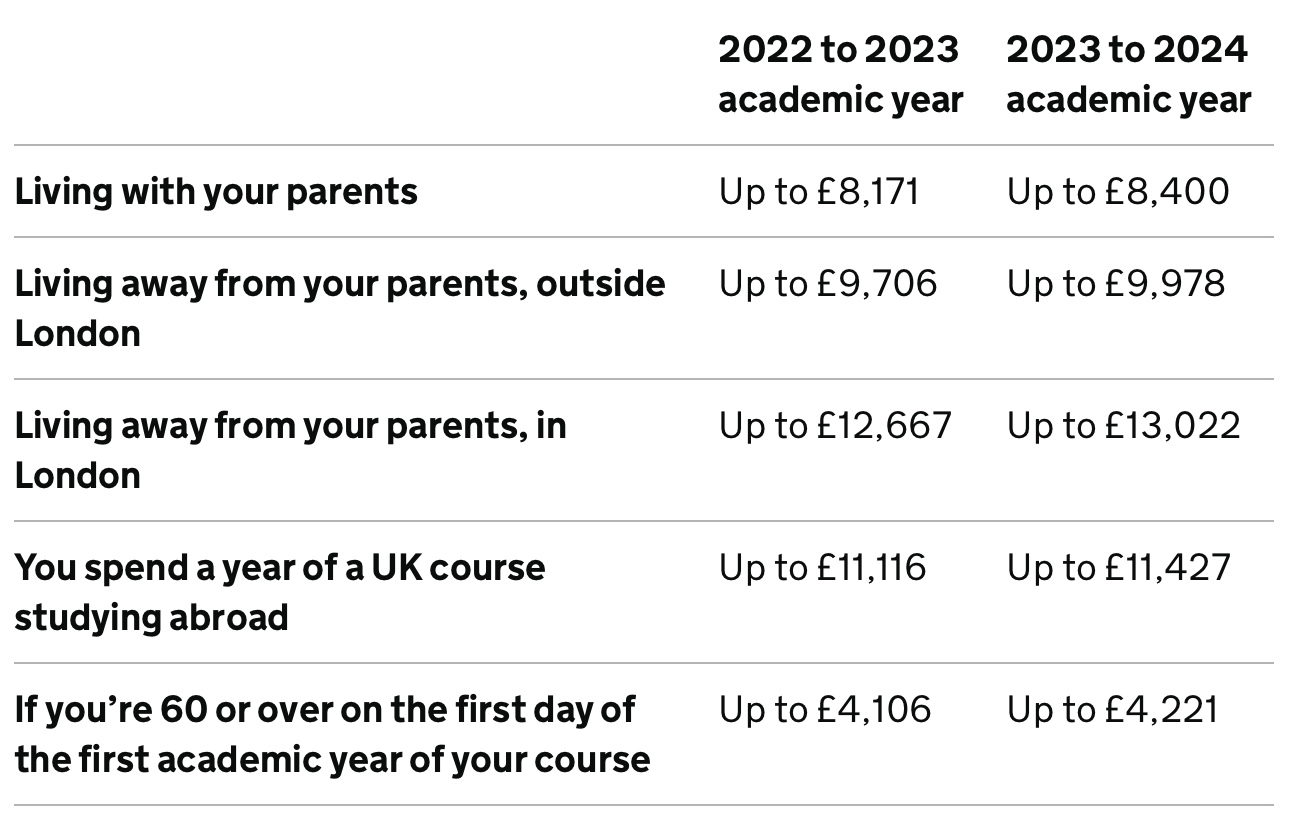 Maintenance Loan
15
The Maintenance Loan is a student loan provided by the government, and it's intended to help towards living costs while at university.

You can give details of your household income and your course start date.
You can use the student finance calculator to estimate how much you’ll get - it will also tell you if you’re eligible for extra grants or allowances.
You may not get the full amount, so you may have to find other ways to fund the rest of your living costs.
This could include part-time work, local authority assistance, bursaries, scholarships or family contributions.
The maintenance loan is paid directly into your bank account at the start of each term. You have to pay the loan back after your course.
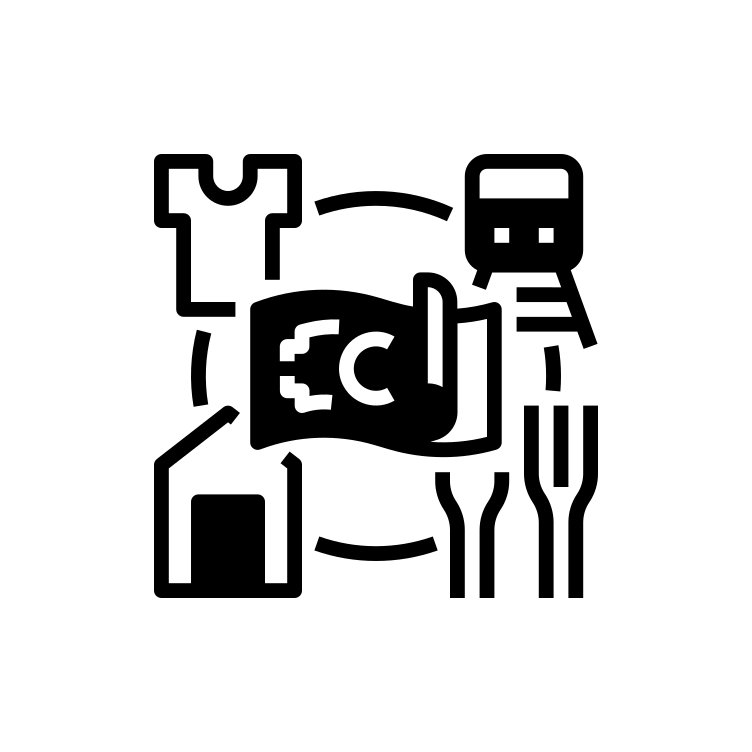 Source: https://www.gov.uk/student-finance/new-fulltime-students
[Speaker Notes: Teacher explanation
By living costs we mean food, books, accommodation and travel.

https://www.student-loan-calculator.co.uk/
https://www.studentcalc.co.uk/

You might get a grant to cover some travel expenses if you normally live in England but study away from home. 
If you’re a medical or dental student you might also qualify for help with the costs of attending clinical placements in the UK. You do not have to pay back a travel grant. 
There are rules on eligibility and how much you’ll get.]
4
By the end of the session, I will be able to:
Describe what a student finance support is available and what costs are covered

Explain how an individual would pay back a student loan in the future

Identify steps needed to apply for a student finance application
‹#›
Repaying Student Loans
17
Activity

Watch the video on the left. Use it to draw out the three most important points that the speaker is making.

Note, some details refer to the Plan 2 student loan, which will not be relevant for you. The mechanics are the same, but specific details will be made clear on the next slide.

Stretch
Student loans have been described as working more like a ‘graduate tax’. Explain why this might be.
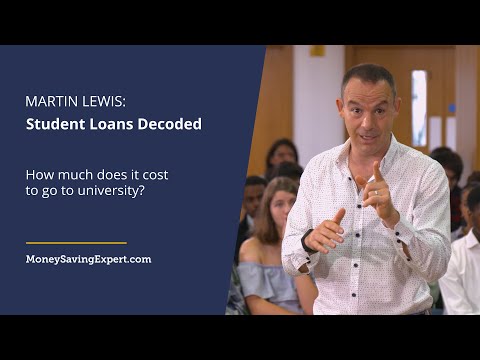 [Speaker Notes: Teacher Explanation
Student loans work much like a graduate tax, as you pay back a proportion of your income each month, in a similar way to which income tax works. The only real difference between the way that a graduate tax and the student loan system works, is that (some people) will eventually clear their debt and stop paying back the loan, whereas a graduate tax is likely to be spread over a person’s working life]
Repaying Student Loans
18
Any student going to university from next academic year, 2023-2024, will be on Plan 5.

You’ll only repay your loan if your income is over £25,000 per year
You’ll repay 9% of anything you earn above this threshold
The debt is wiped after 40 years from your first repayment
What does somebody with 
a £30,000 salary pay?
19
Meet Smita.
She earns £30,000 as a  software engineer.
How much of her student loan will she contribute to over a year?
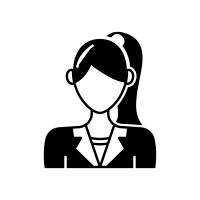 She’ll be paying back 9% of £5,000 (£30,000 - £25,000) which is £450 a year.
That translates into £37.50 per month.
This amount will be deducted automatically from wages for employees and is paid directly to the Student Loans Company.
[Speaker Notes: Key points
What we notice is that the price tag of university is mostly irrelevant
The amount paid back is based SOLELY on what you EARN after university (earliest will be April after you graduate)
Those who earn a lot - ie gain the most from going to university - will repay a lot
Those who don’t gain so much financially from going to university will repay little or nothing
If at any point earn less than the threshold, don’t pay
Many people will never pay it back before the 40 years
The amount is calculated on per-tax income]
How much interest will be charged?
20
Interest is charged on the loan from the day it is taken out.
The amount of interest changes across the UK.
Interest rate changes will occur, as they are fixed to the retail price index (RPI) measure of inflation. Aka interest will be added at the same rate as prices go up

How does interest affect loan repayments?

Interest will affect how long it takes to repay the loan completely BUT it doesn’t affect the amount paid back per year as we’ll find out soon.
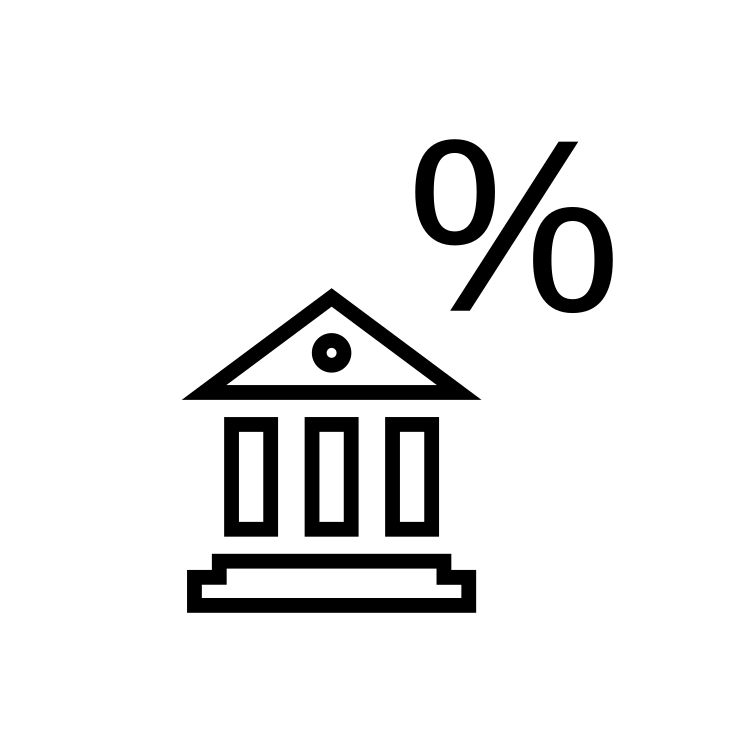 [Speaker Notes: Key points
What we notice is that the price tag of university is mostly irrelevant
The amount paid back is based SOLELY on what you EARN after university (earliest will be April after you graduate)
Those who earn a lot - ie gain the most from going to university - will repay a lot
Those who don’t gain so much financially from going to university will repay little or nothing
If at any point earn less than the threshold, don’t pay
Many people will never pay it back before the 40 years
The amount is calculated on per-tax income]
Smita’s future decisions
21
Later in life Smita decides that she wants to take a year out from work to travel to South America and volunteer at a school.
She will also look to save up to buy a home and take out a mortgage.

How will these decisions affect her student loan repayments?
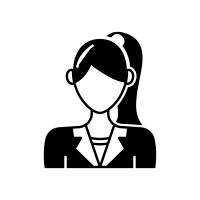 If she’s not earning, she’s won’t have to contribute to her student loan
Student loans do not go on credit files
[Speaker Notes: Teacher explanation
2. The impact may be on affordability checks which establish whether you can afford to make repayments on a mortgage. Of course, if you have lower take home income with a student loan, means you’ll be assessed as being able to make smaller payments]
Student loan and interest
22
Play around with the student loan repayment calculator and you’ll see the how the loan grows each year because of interest being added.
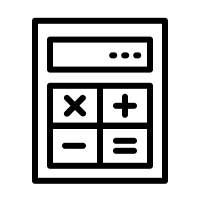 [Speaker Notes: Teacher explanation
Note that due to compound interest, the interest added each year goes up more and more each year.
https://www.moneysavingexpert.com/students/student-finance-calculator/
https://www.student-loan-calculator.co.uk/]
Reflection
23
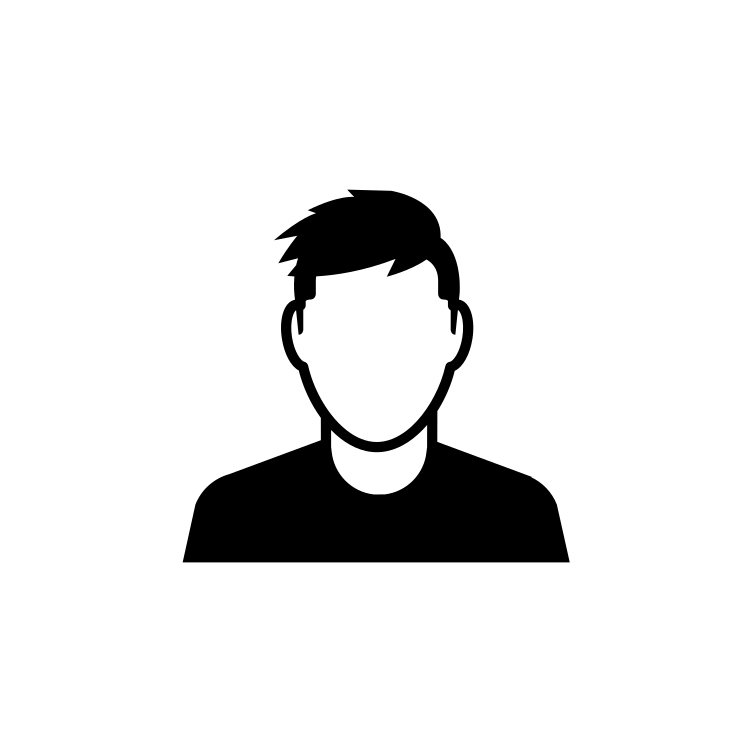 Dan is starting at Manchester University in September 2023 and is planning to take out a student loan.

What are the key things he should consider when thinking about how much he will have pay back in the future?
[Speaker Notes: Teacher explanation
His future job salary; the interest on the loan; the total number of years until the loan is written off (i.e. 40 years); Whether he is taking out a maintenance loan as well as a tuition fee loans and, if so, the cost of the maintenance loan]
4
By the end of the session, I will be able to:
Describe what a student finance support is available and what costs are covered

Explain how an individual would pay back a student loan in the future

Identify steps needed to apply for a student finance application
‹#›
Preparing for a Student Finance Application
25
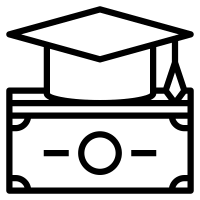 What details do you think you need to provide for an initial student finance eligibility check?
Preparing for a Student Finance Application
26
Activity

This task will walk you through what you need to do leading up to applying for student finance. 

Follow the instructions on the sheet and complete the tasks.
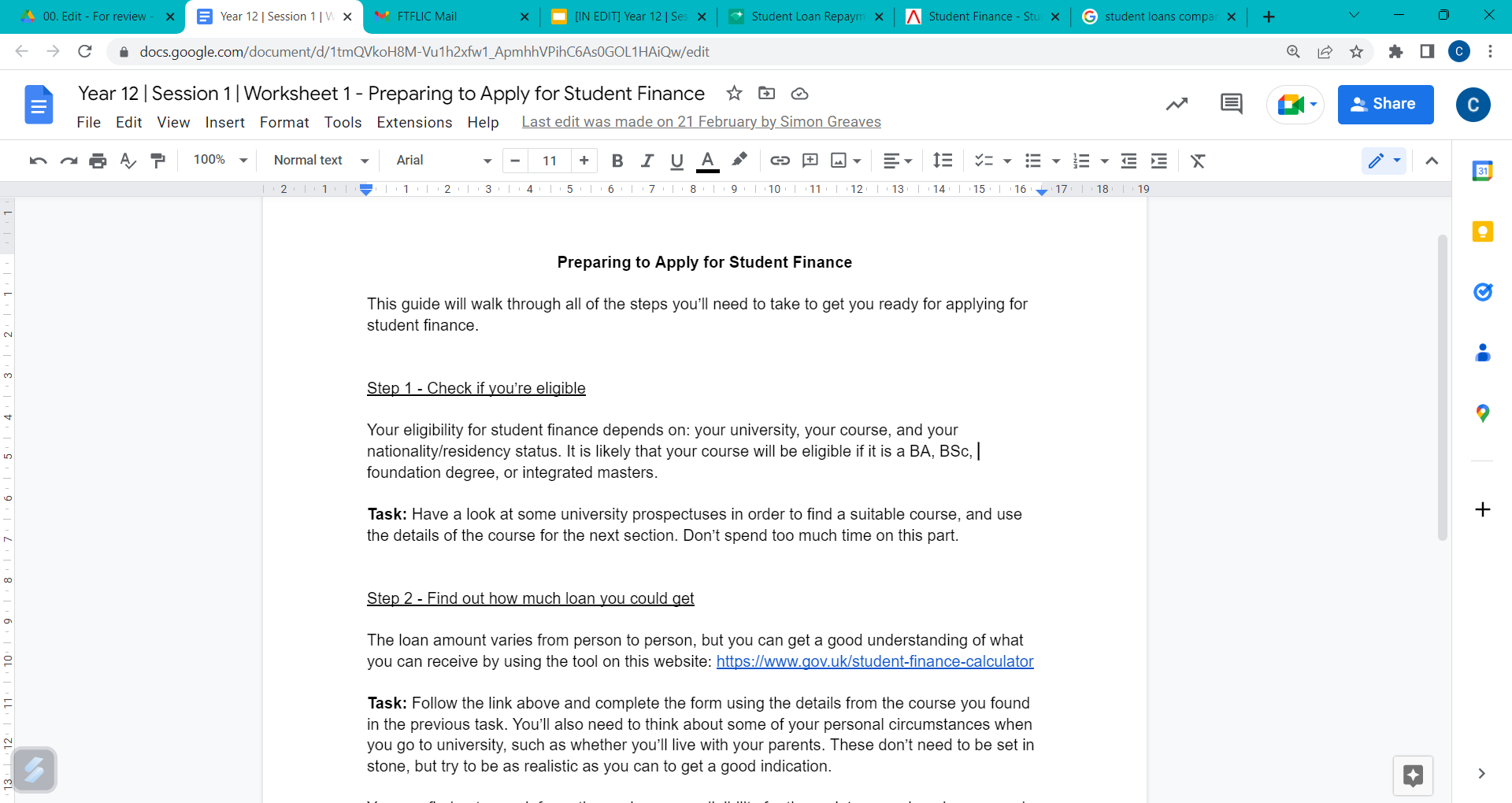 Resource 1: Preparing to Apply for Student Finance
Preparing for a Student Finance Application
27
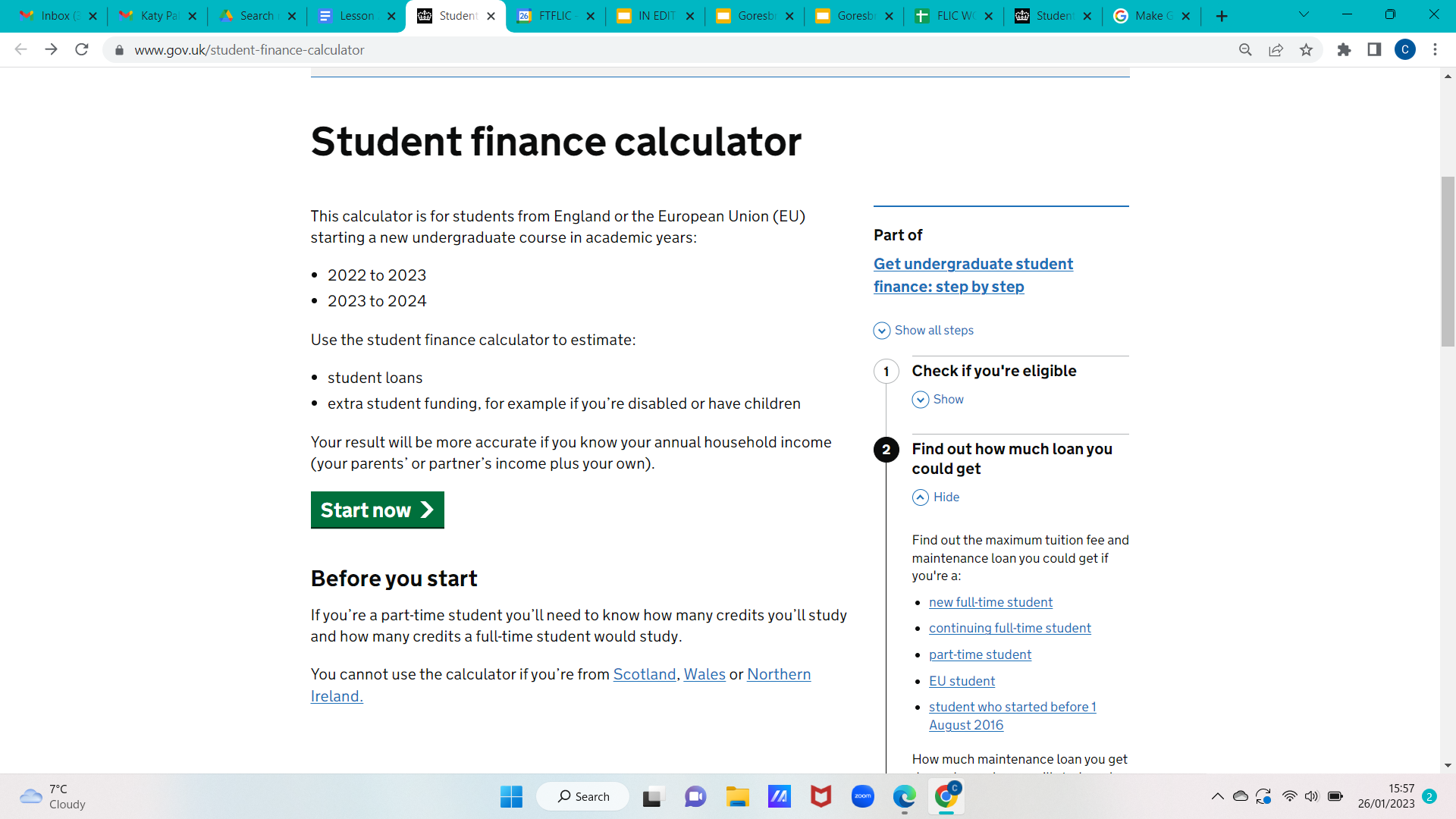 Let’s look through the questions asked to calculate the financial support that may be available to you, should you need to consider these.
Preparing for a Student Finance Application
28
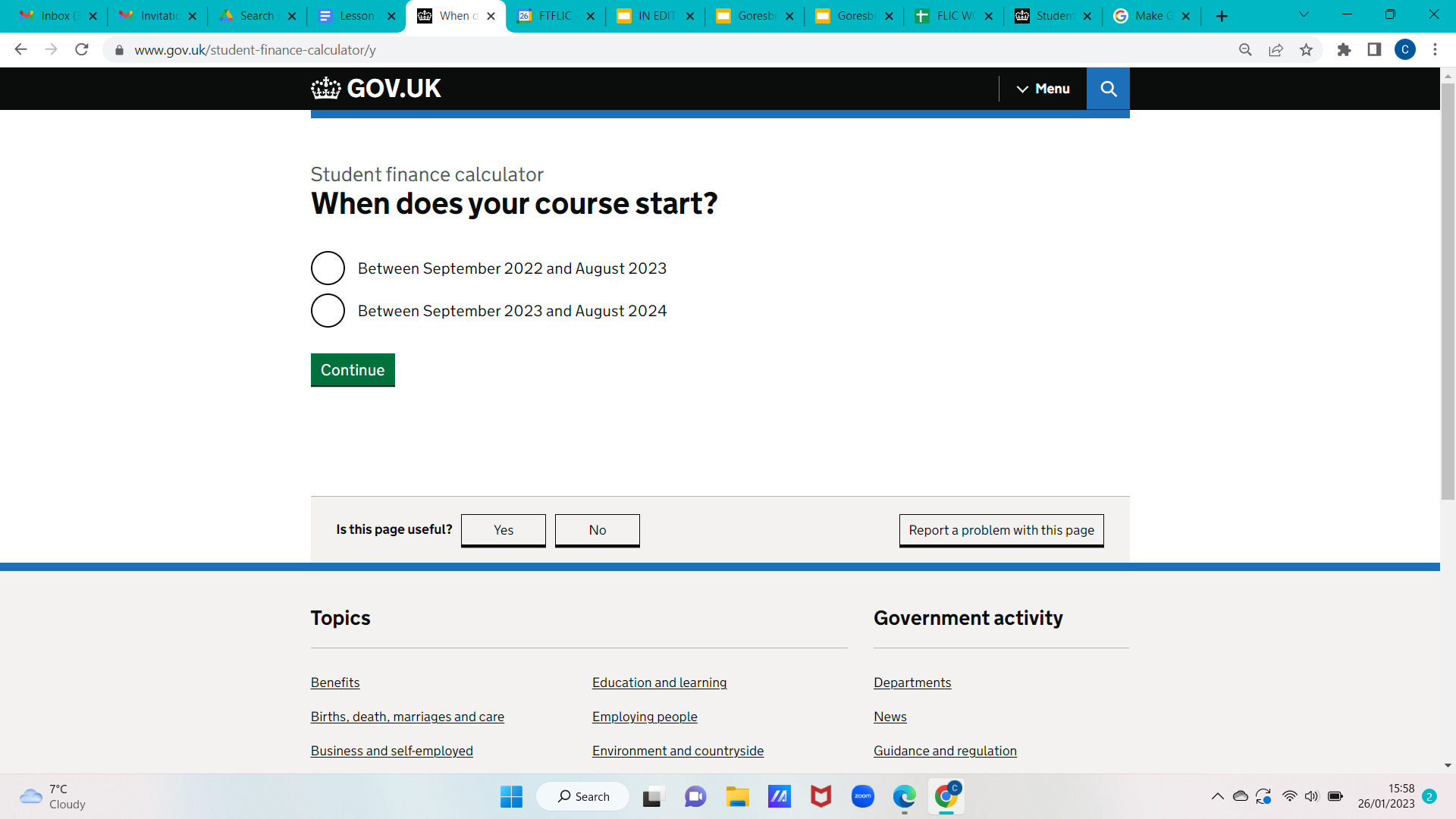 Why is the course start date needed?
The online application makes a calculation in line with current and expected changes to policy that could affect tuition fees and/or cost of living.
Preparing for a Student Finance Application
29
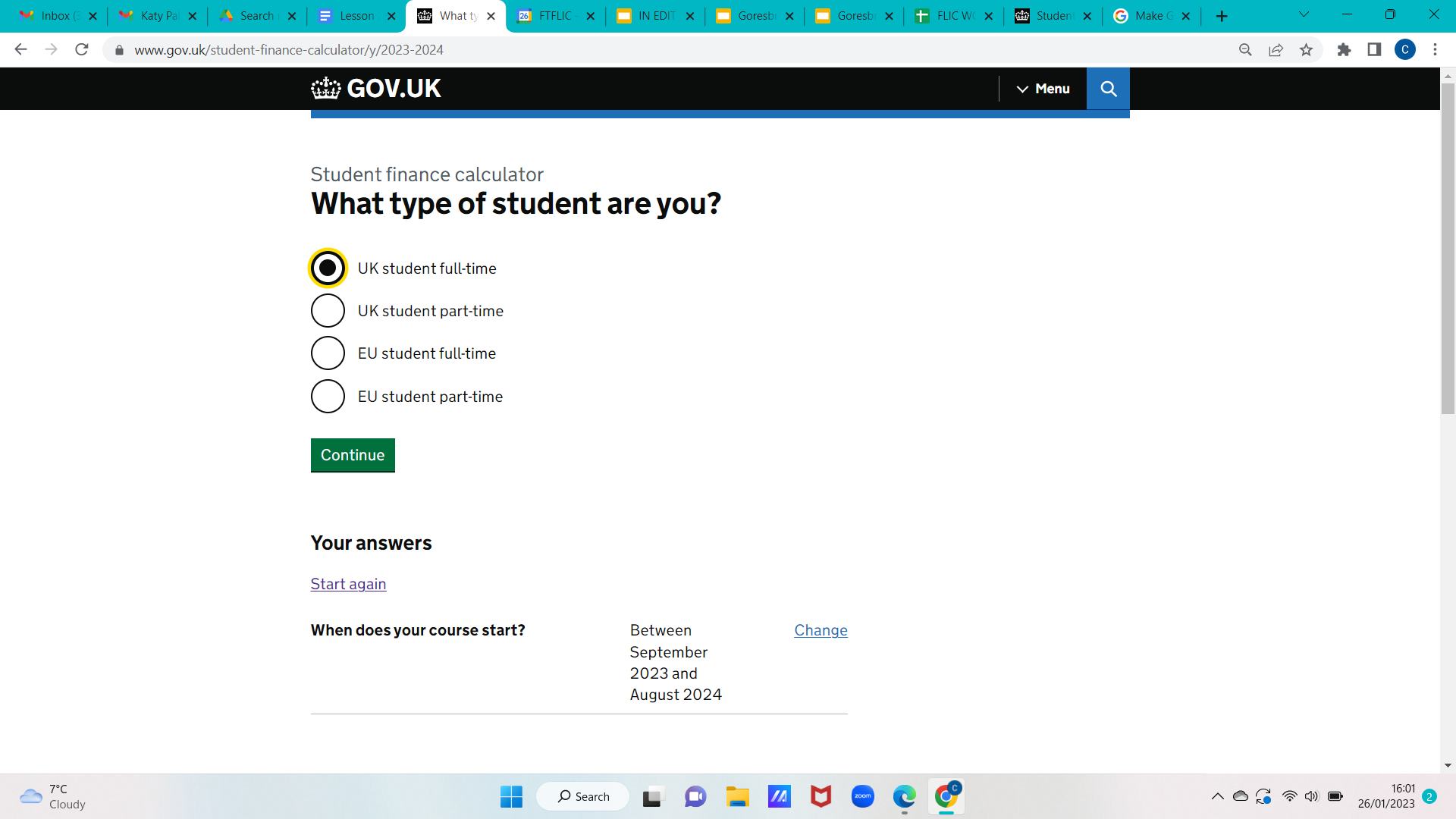 How might ‘type of student’ status affect the calculations ?
Fees for international students are higher to cover additional costs such as having a visa.
Preparing for a Student Finance Application
30
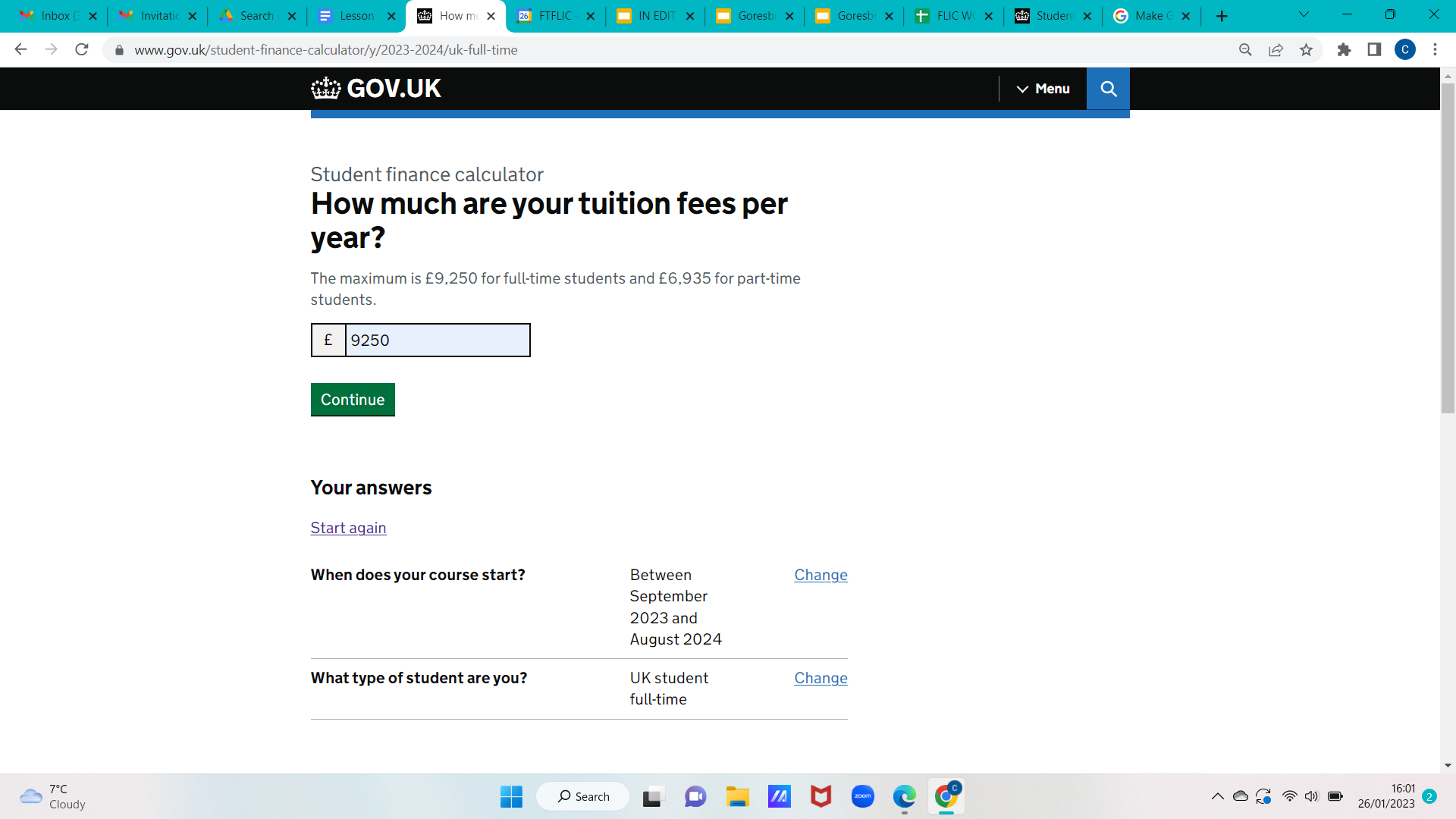 Tuition fees can vary based on the course and/or institution. 
The student finance calculator considers how much money you actually need to cover costs.
Preparing for a Student Finance Application
31
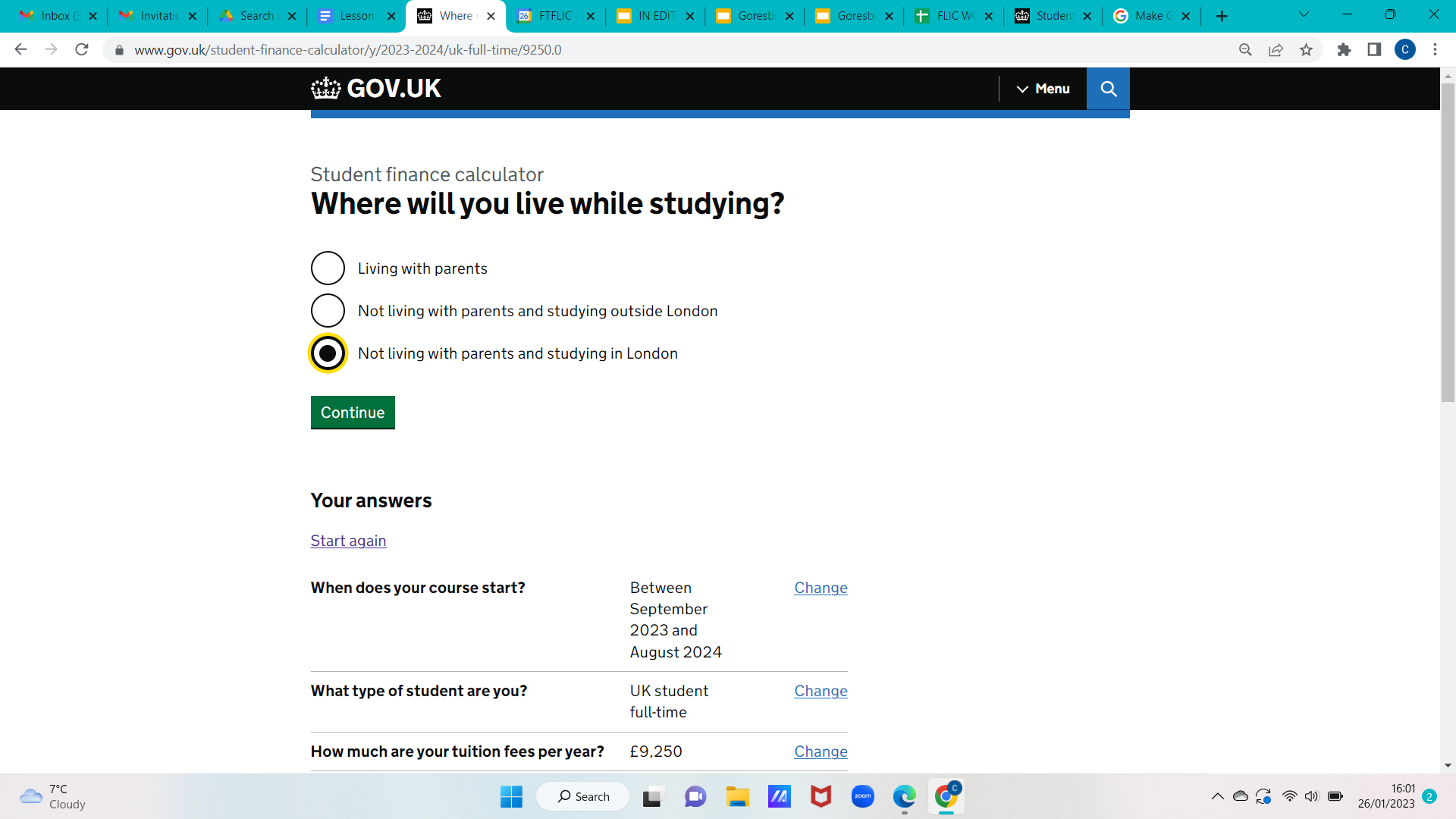 How might these three options affect the calculations?
Living with parents assumes that there is some financial support available, i.e. you would have a shared grocery budget for example.
Living in London is more expensive than living in other regions in the UK.
Preparing for a Student Finance Application
32
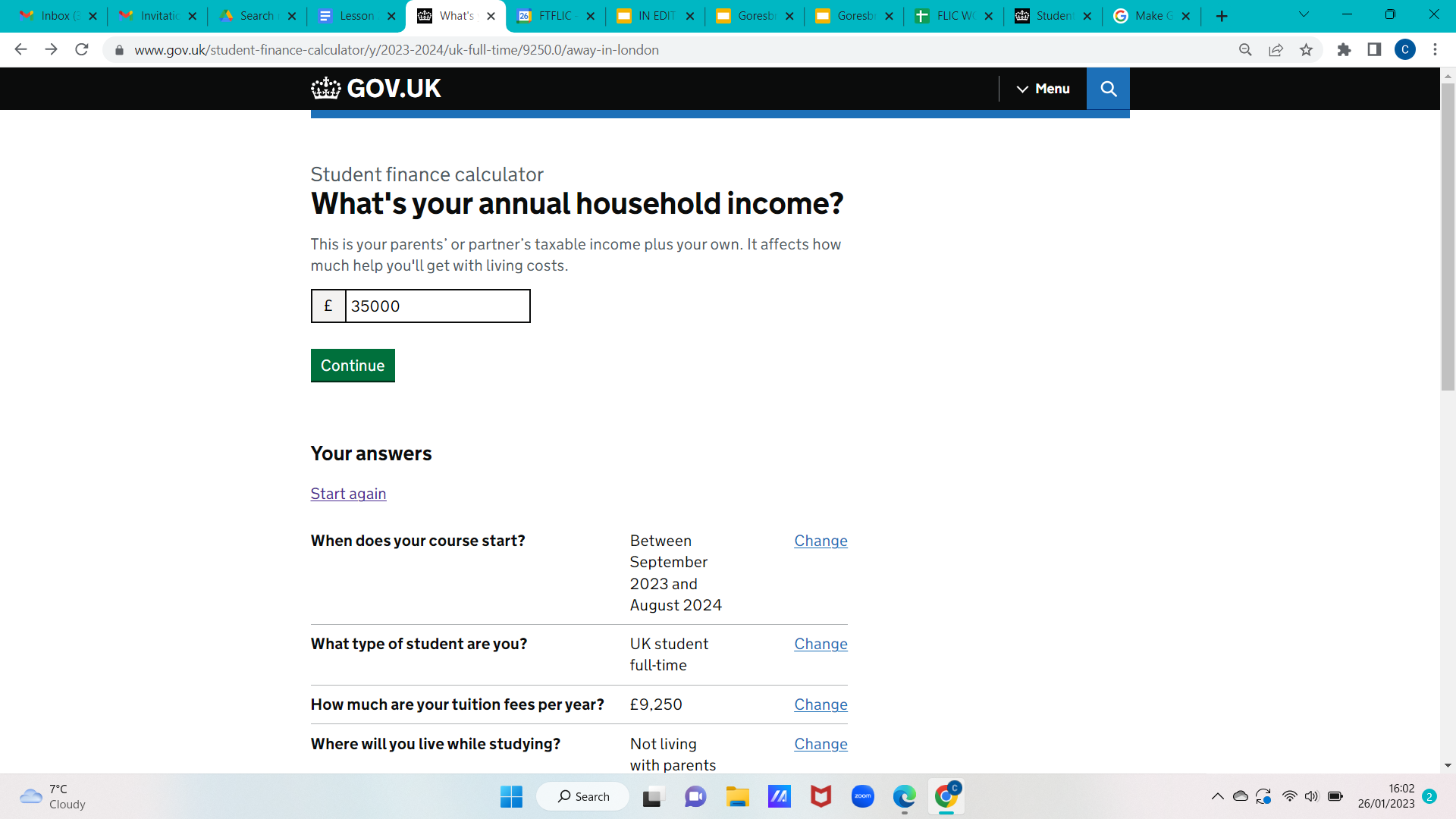 This is a great way 
to start a conversation 
about money at home.
Preparing for a Student Finance Application
33
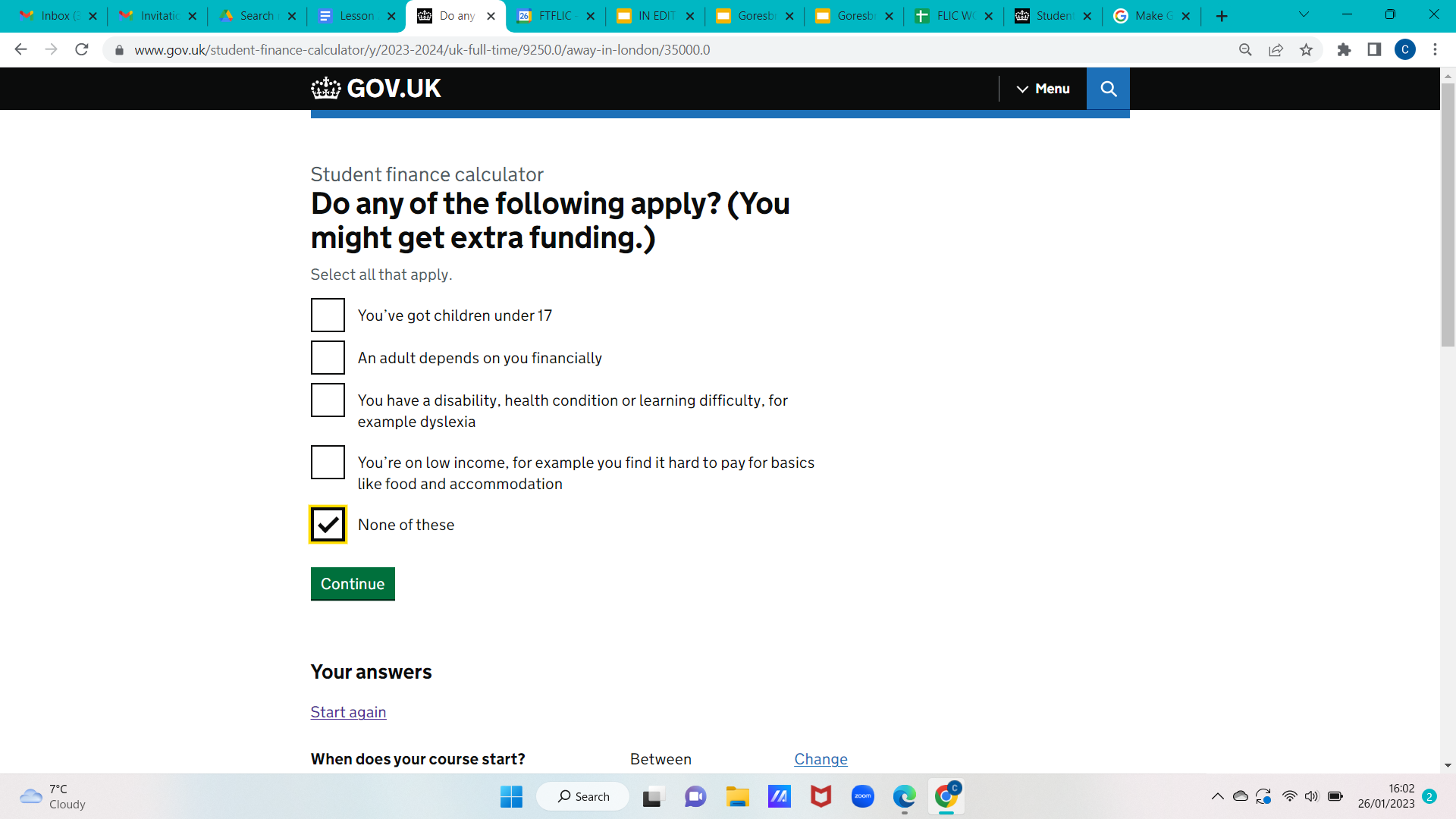 There may be other streams of funding available to you or anyone who depends on you if you are choosing to continue in Higher Education.
This could be a grant which does not need to be paid back.
Preparing for a Student Finance Application
34
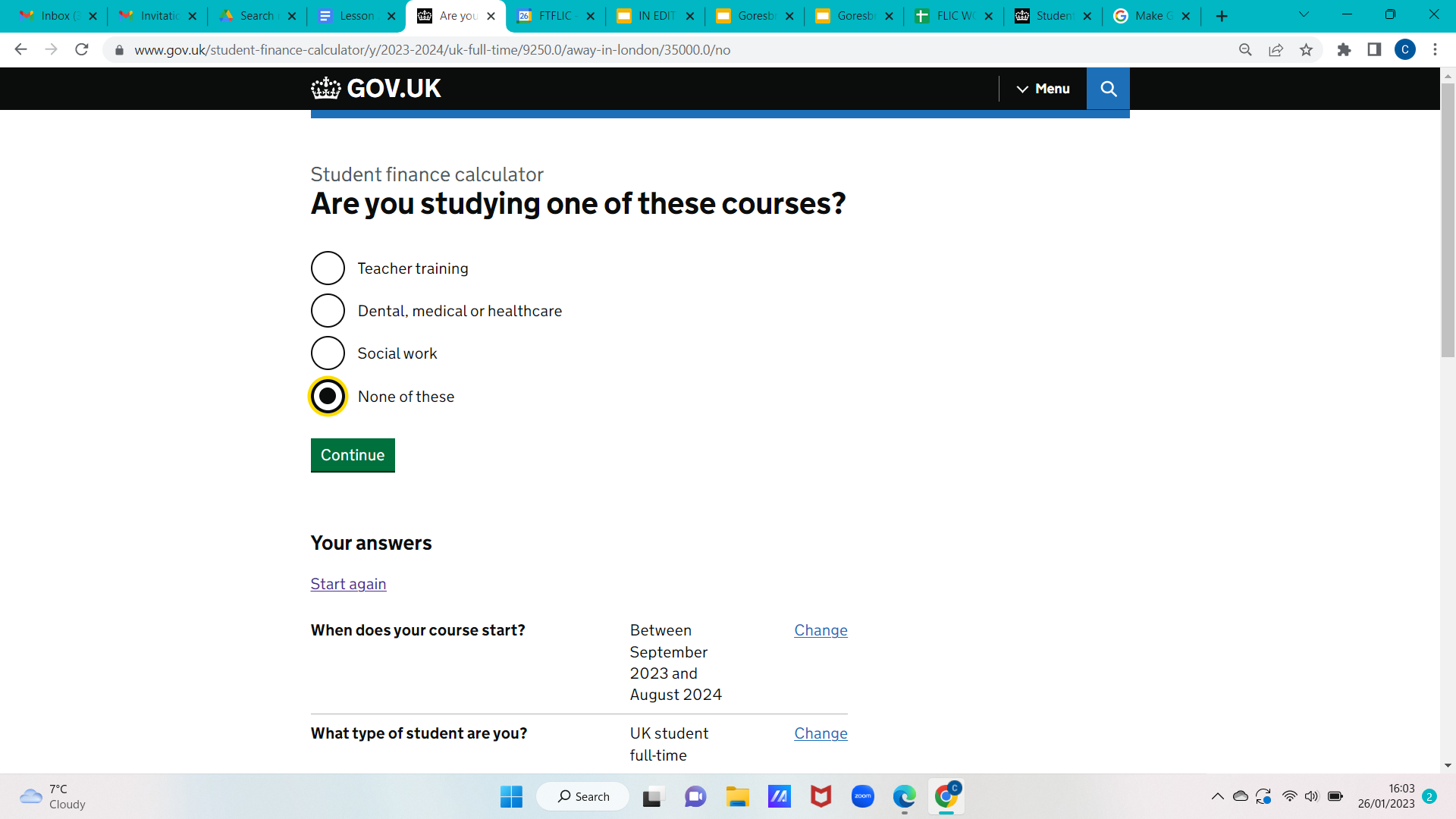 Why are these courses listed specifically?
There may be additional financial support to encourage and incentivise applications for course such as those listed.
Preparing for a Student Finance Application
35
Based on the information given, it has been calculated that £11,551 
could be available for a maintenance loan.
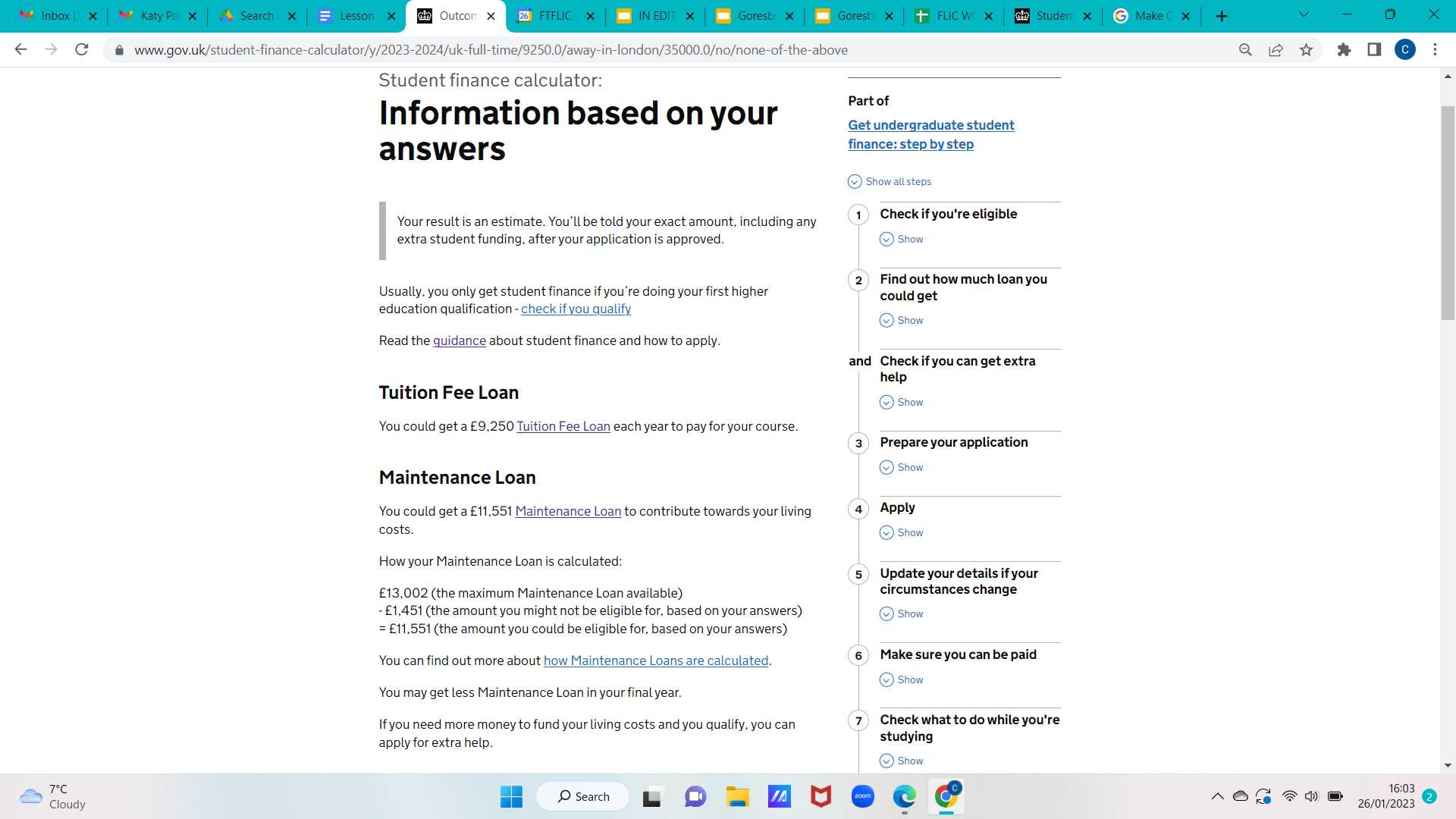 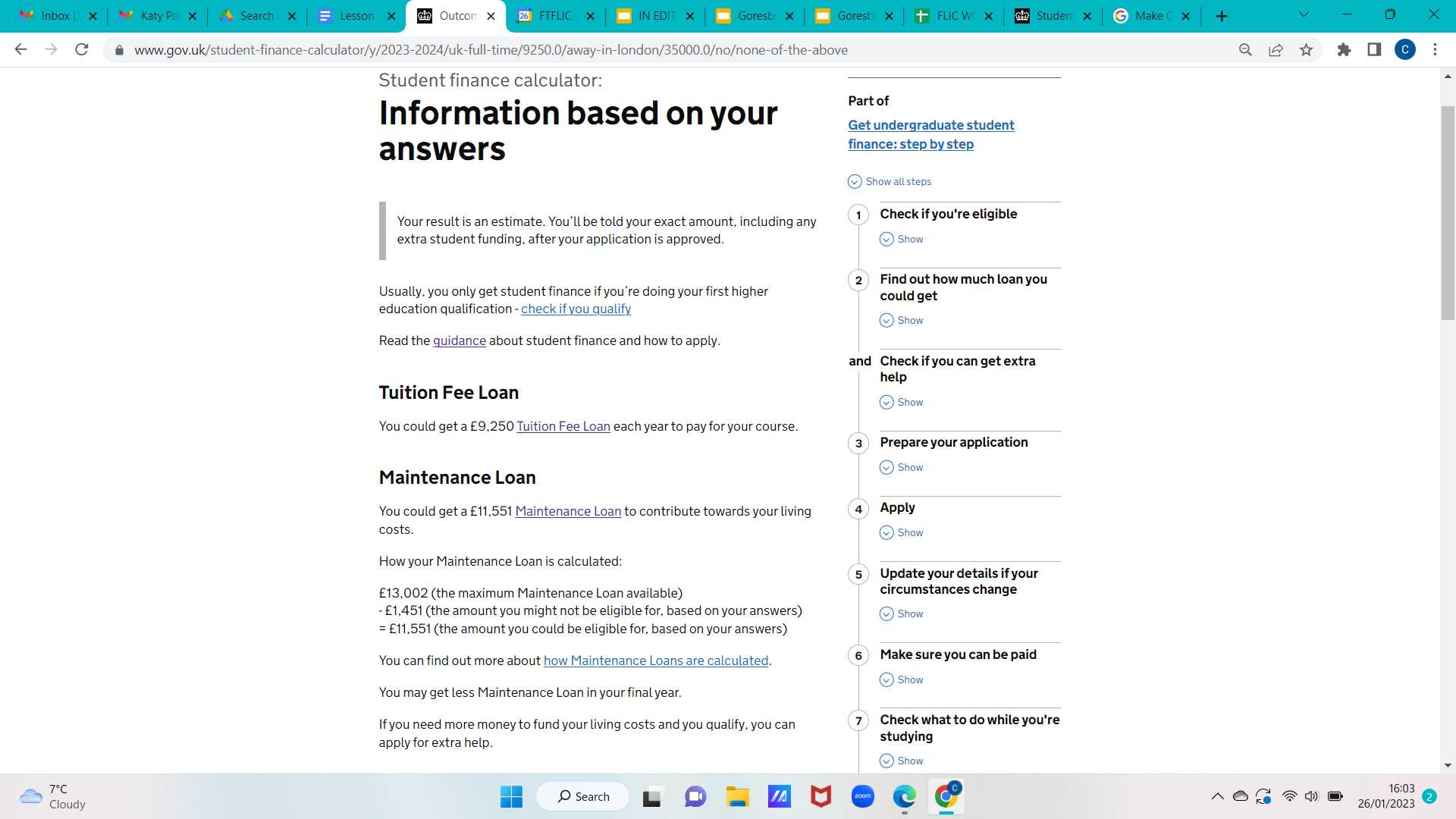 Other funding options
36
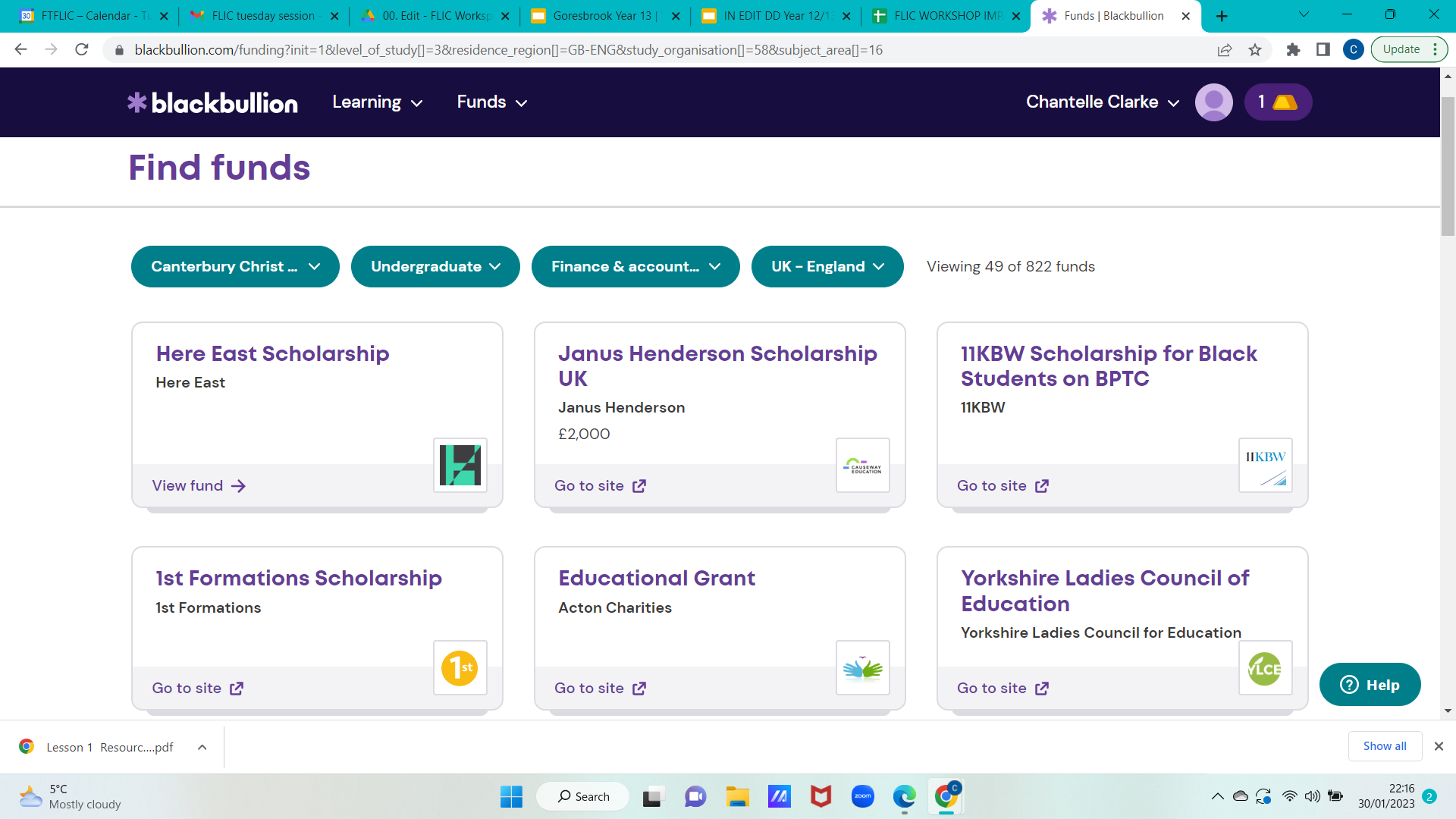 University student support services and independent platforms for students will have a list of grant funding and scholarships that might be available to you.
Preparing for a Student Finance Application
37
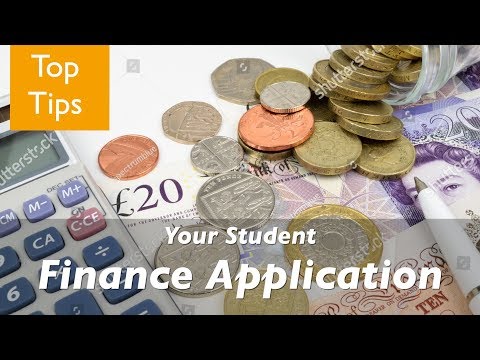 Questions

In what circumstances may your parents be required to provide information?
What documentation may you need to provide in your student finance application?
Why is it important to keep your university informed of your application?
Answers
38
1. In what circumstances may your parents be required to provide information?
If you are applying for funding based on your household income, as they will need to provide evidence of this

2. What documentation may you need to provide in your student finance application?
Passport and National Insurance Number

3. Why is it important to keep your university informed of your application?
They can support if the application is late, meaning you’ll still be able to access your course
True or false?
39
Student loans are paid back as soon as you leave university
FALSE
[Speaker Notes: Teacher explanation
They are paid back the April after leaving university and only if somebody is earning more than the threshold which is £25,000 for plan 5
The Govt may take into account household earnings (ie those of parents)
This affects taking out a mortgage 

Another myth buster
You Should Save Up and Pay Off Your Student Debt as Soon as Possible.
Yet this doesn't mean you should pay them off early, just because it's allowed. While in general we encourage people to repay their debts as quickly as possible, student loans are one of the rare cases where that will be a bad decision for some people.
This is because under the new system many won't fully repay before the debt is wiped (after 30 years, use the Student Finance Calculator to see). Overpaying each month could actually be worthless – as the overpayment's not reducing the amount you'd need to pay back at all.


It can be tempting to pay off your student loan as soon as you graduate, particularly if you get a good job and are earning a decent income.
However, it’s not necessarily the smartest move for most people. Student loans come with low interest rates, and putting any extra cash you save at the end of the month into a separate savings account could be a much better long-term option for making your money go further.
It probably won’t be long until you need to take out a commercial loan at much higher interest (such as a mortgage), so just make the minimum student loan repayments to save borrowing later at a much higher cost.

Alternative:
Maintenance loan is calculated the same way across all UK universities]
True or false?
40
I will repay 9% of my earnings when I earn over £20,000
FALSE
[Speaker Notes: Teacher explanation
They are paid back the April after leaving university and only if somebody is earning more than the threshold which is £25,000 for plan 5
The Govt may take into account household earnings (ie those of parents)
This affects taking out a mortgage 

Another myth buster
You Should Save Up and Pay Off Your Student Debt as Soon as Possible.
Yet this doesn't mean you should pay them off early, just because it's allowed. While in general we encourage people to repay their debts as quickly as possible, student loans are one of the rare cases where that will be a bad decision for some people.
This is because under the new system many won't fully repay before the debt is wiped (after 30 years, use the Student Finance Calculator to see). Overpaying each month could actually be worthless – as the overpayment's not reducing the amount you'd need to pay back at all.


It can be tempting to pay off your student loan as soon as you graduate, particularly if you get a good job and are earning a decent income.
However, it’s not necessarily the smartest move for most people. Student loans come with low interest rates, and putting any extra cash you save at the end of the month into a separate savings account could be a much better long-term option for making your money go further.
It probably won’t be long until you need to take out a commercial loan at much higher interest (such as a mortgage), so just make the minimum student loan repayments to save borrowing later at a much higher cost.

Alternative:
Maintenance loan is calculated the same way across all UK universities]
True or false?
41
Student loans have no impact on your credit score*
TRUE
*A credit score shows how reliable someone is at borrowing and repaying money. The higher the score, the more reliable someone is.
[Speaker Notes: Teacher explanation
They are paid back the April after leaving university and only if somebody is earning more than the threshold which is £25,000 for plan 5
The Govt may take into account household earnings (ie those of parents)
This affects taking out a mortgage 

Another myth buster
You Should Save Up and Pay Off Your Student Debt as Soon as Possible.
Yet this doesn't mean you should pay them off early, just because it's allowed. While in general we encourage people to repay their debts as quickly as possible, student loans are one of the rare cases where that will be a bad decision for some people.
This is because under the new system many won't fully repay before the debt is wiped (after 30 years, use the Student Finance Calculator to see). Overpaying each month could actually be worthless – as the overpayment's not reducing the amount you'd need to pay back at all.


It can be tempting to pay off your student loan as soon as you graduate, particularly if you get a good job and are earning a decent income.
However, it’s not necessarily the smartest move for most people. Student loans come with low interest rates, and putting any extra cash you save at the end of the month into a separate savings account could be a much better long-term option for making your money go further.
It probably won’t be long until you need to take out a commercial loan at much higher interest (such as a mortgage), so just make the minimum student loan repayments to save borrowing later at a much higher cost.

Alternative:
Maintenance loan is calculated the same way across all UK universities]
Student loan FAQs
42
Do I have to take out a student loan?
If I finish my course early, do I still have to repay the full amount?
Is it a good idea to repay my student loan early?
Can I choose to pay a bit more per month, e.g. 15% instead of 9%?
Can I get a refund it I’ve paid too much?
If I’m self-employed, do I still need to repay my student loan?
[Speaker Notes: Additional information: https://www.practitioners.slc.co.uk/media/1969/sfe_faq_plan5_feb2023.pdf]
4
By the end of the session, I will be able to:
Describe what a student finance support is available and what costs are covered

Explain how an individual would pay back a student loan in the future

Identify steps needed to apply for a student finance application
‹#›
44
3-2-1
Write down…
1
2
3
things you’ve learnt
skills you’ve practised
question you have about student finance
‹#›
45
Any questions?
?
‹#›
‹#›
Services available for people who have concerns about their personal finances
Citizens Advice – Debt and Money – This resource contains links to advice on a number of topics, including financial difficulties, cost of living and communicating with creditors.
National Debtline  – Debt and Money – a debt advice charity run by the Money Advice Trust, offering a  free and confidential debt advice service.
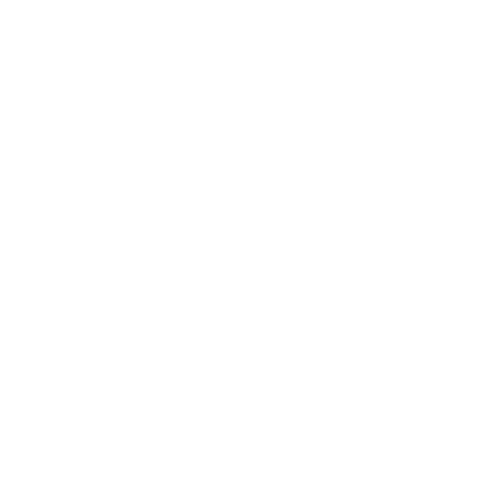 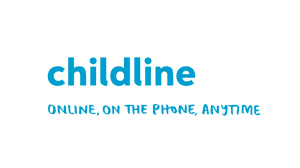 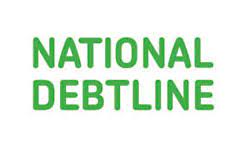 Childline Helpline0800 1111
At school, you can speak with an adult you trust. 
This could be your form tutor, head of year or the school’s safeguarding officer.
[Speaker Notes: Read the moneysavingexpert debt problems guide
https://www.stepchange.org/ 
https://www.moneyhelper.org.uk/en/everyday-money/types-of-credit/overdrafts-explained]
46
Links to learn more!
Students hit by cost of living crunch  (Financial Times, 2022)


Please visit the  FLIC learning hub - https://ftflic.com/learning-hub/  for further resources
‹#›